Муниципальное казённое образовательное учреждение
«Туруханская начальная общеобразовательная школа № 5»
Немного о пословицах (тест)
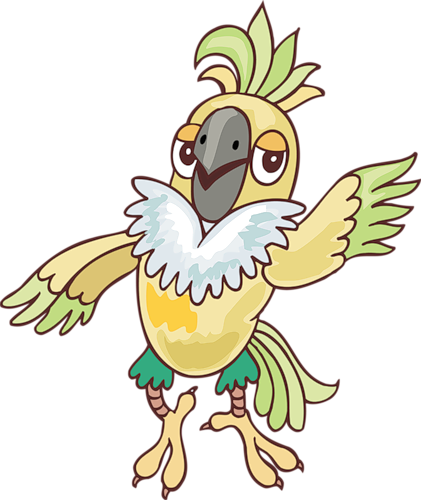 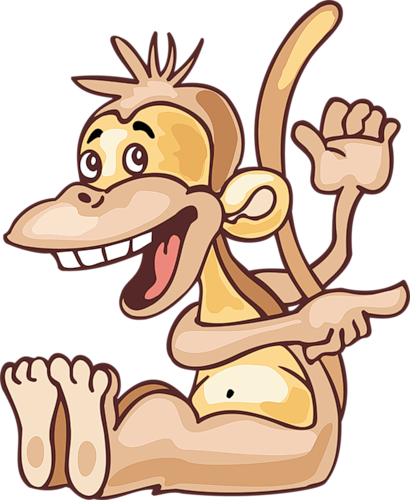 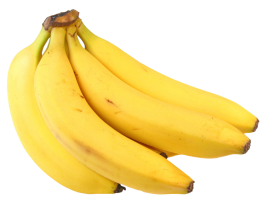 Иванищева А.И.
Бездельничаешь? Лучше бы науками занялась. Почитала бы чего, поотгадывала. Давай я загадаю тебе пословицы. Глядишь, ума наберёшься. Не отгадаешь, всё равно знать будешь.
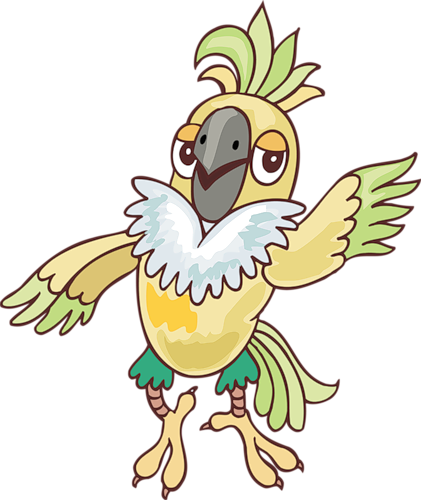 Вот пристала ко мне. Знаю я все твои пословицы. Загадывай!
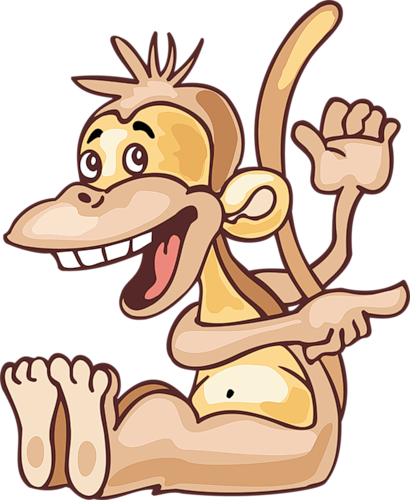 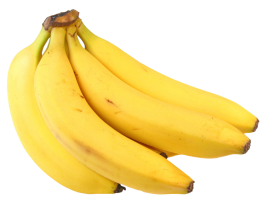 ПОСЛОВИЦА 1
ПОСЛОВИЦА 2
ПОСЛОВИЦА 3
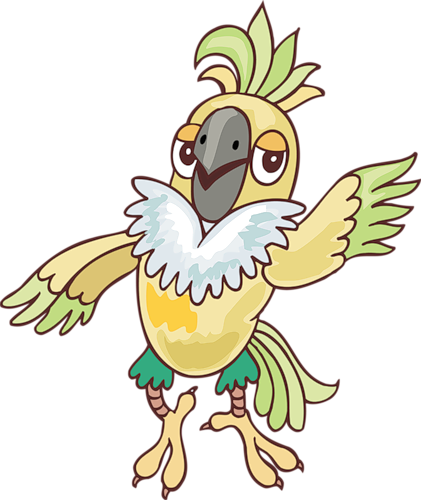 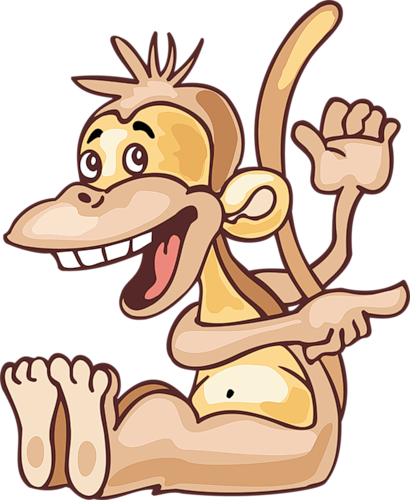 ПОСЛОВИЦА 4
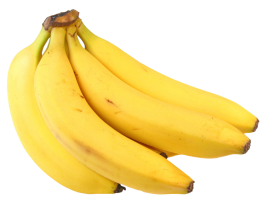 ИНФОРМАЦИОННЫЕ РЕСУРСЫ
Молодец!
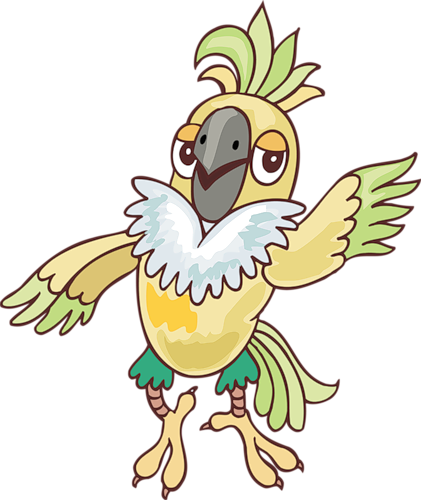 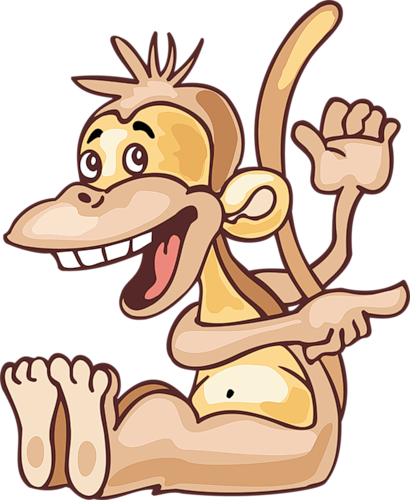 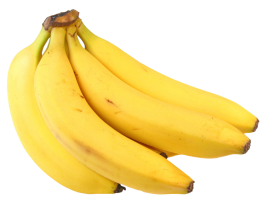 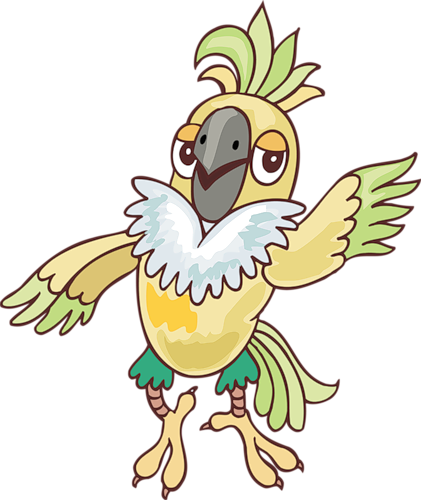 Подумай!
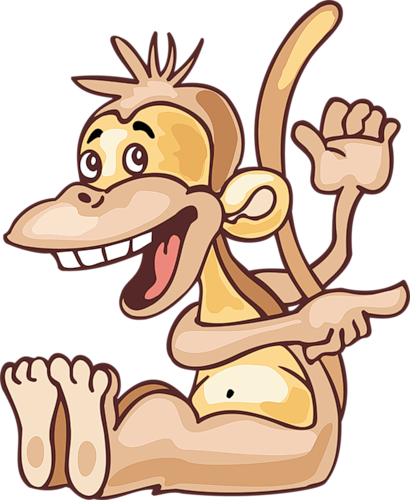 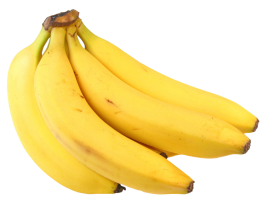 Торопись на доброе дело, …
… дороже богатства.
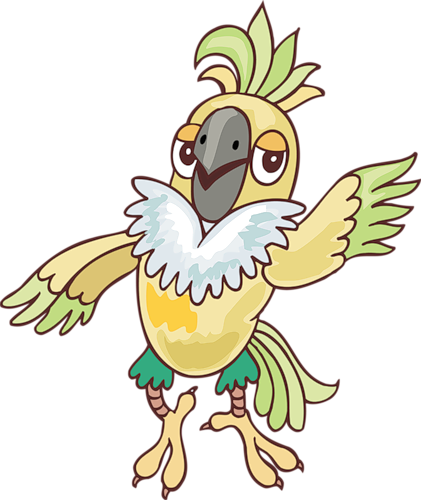 … а хвались добром.
… а худое само приспеет.
Не хвались серебром, …
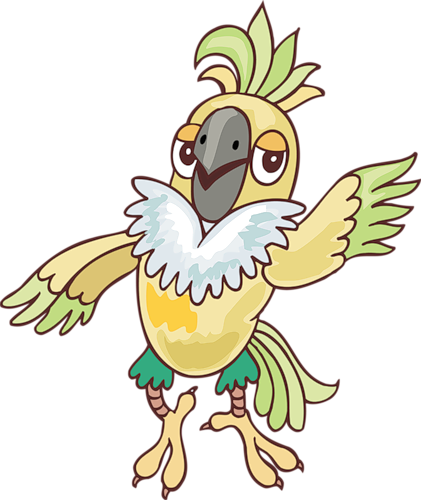 … а хвались добром.
… ищи доброты.
… а худое само приспеет.
В ком добра нет, …
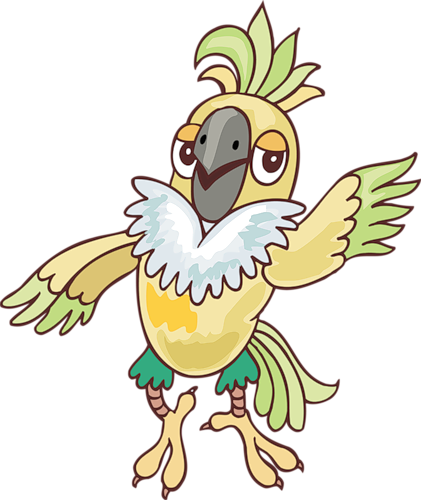 … а хвались добром.
… в том и правды мало.
… а худое само приспеет.
Добрые слова …
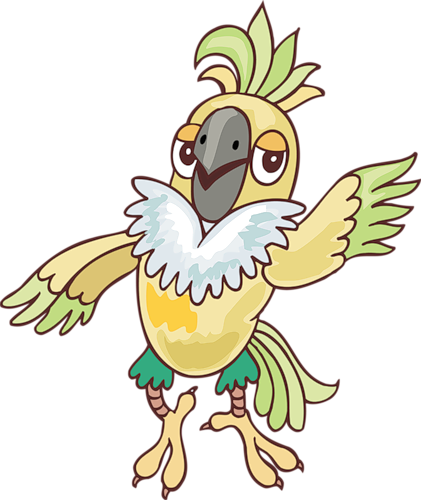 … дороже богатства.
… а хвались добром.
… а худое само приспеет.
Информационные ресурсы
Банан: http://malahov-plus.com/uploads/posts/2010-04/1271476189_96a713595c66.png
Обезьяна, попугай: http://segalega.ucoz.ru/news/skazochnye_personazhi_v_kartinkakh_zhivotnye_chast_2/2011-04-18-190